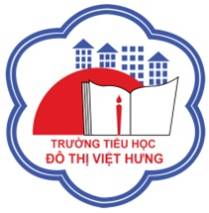 Trường Tiểu học Đô Thị Việt Hưng
CHÀO MỪNG QUÝ THẦY, CÔ GIÁO VỀ DỰ GiỜ
Môn: Học vần
Bài 11: Ôn tập
Giáo viên: Đào Thị Kim Anh
Lớp: 1A4
Tiết 2
be   bª   bo  b«  b¬
ve    vª   vo  v«   v¬
le     lª   lo     l«   l¬
he    hª  ho   h«  h¬
co   c«  c¬
lß cß                  v¬ cá
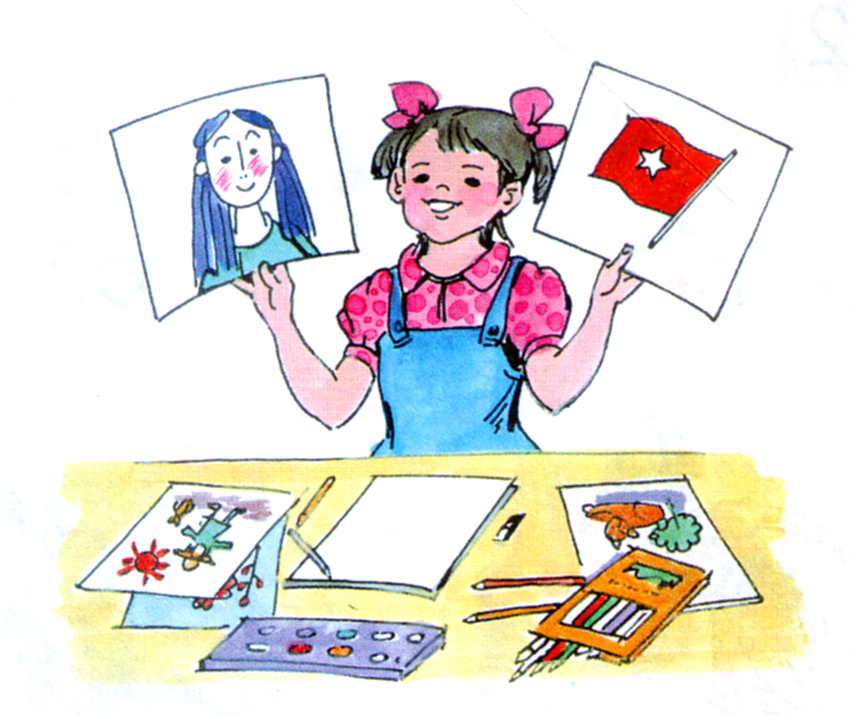 bÐ vÏ c«, bÐ vÏ cê
hæ
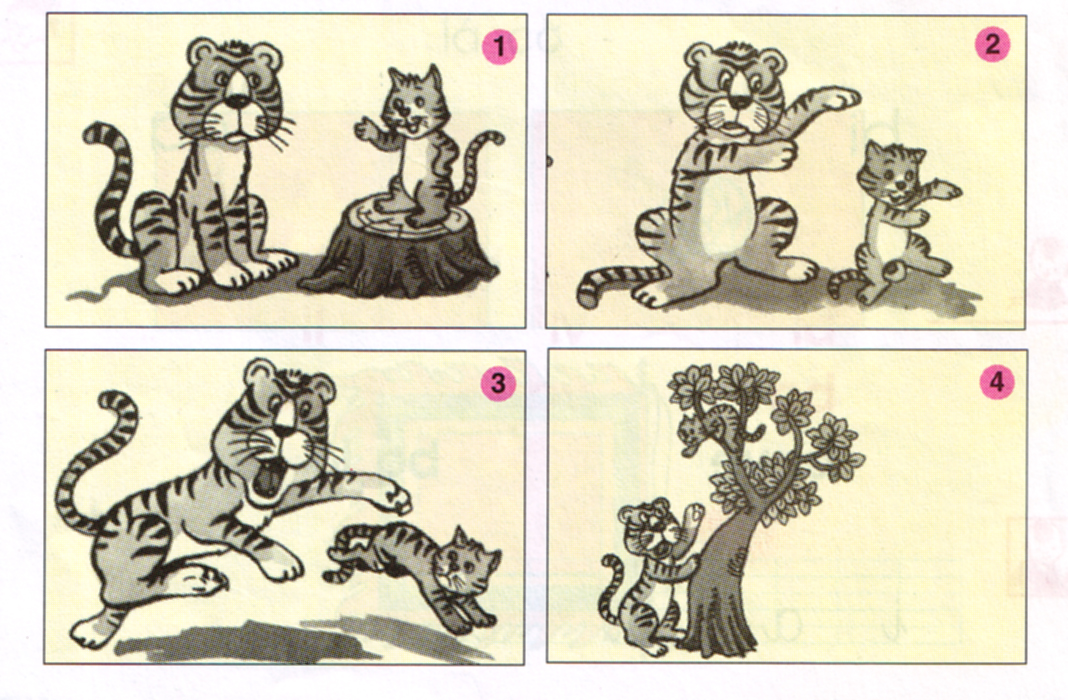 hæ
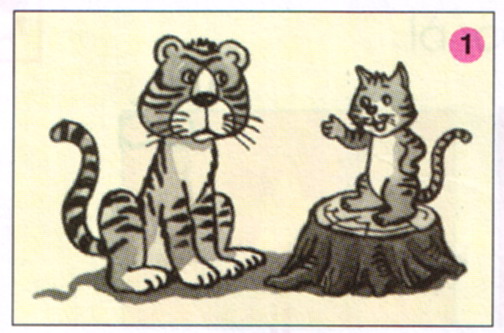 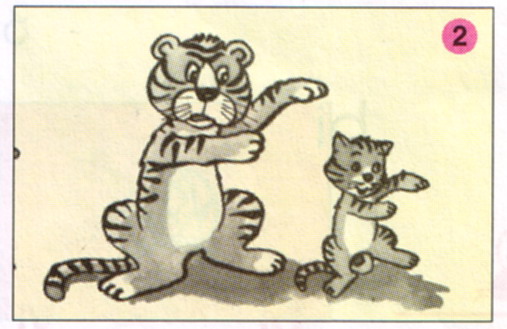 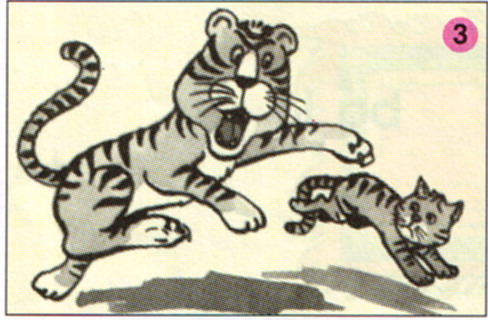 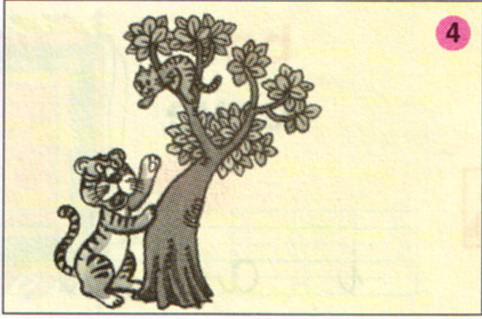 bÐ vÏ c«, bÐ vÏ cê
hæ
cá
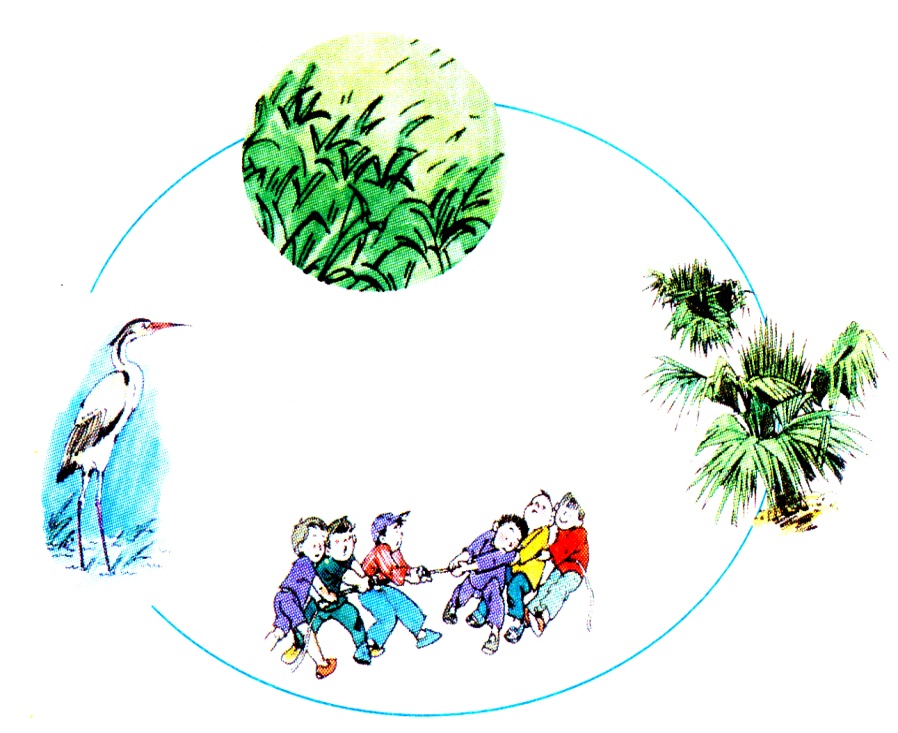 be   bª   bo  b«  b¬
cä
cß
ve    vª   vo  v«   v¬
le     lª   lo     l«   l¬
he    hª  ho   h«  h¬
co   c«  c¬
co
lß cß                  v¬ cá
bÐ vÏ c«, bÐ vÏ cê
hæ
KÍNH CHÚC QUÝ THẦY, CÔ GIÁO MẠNH KHỎE!
CHÚC CÁC CON CHĂM NGOAN, HỌC TỐT!